DOA BELAJAR
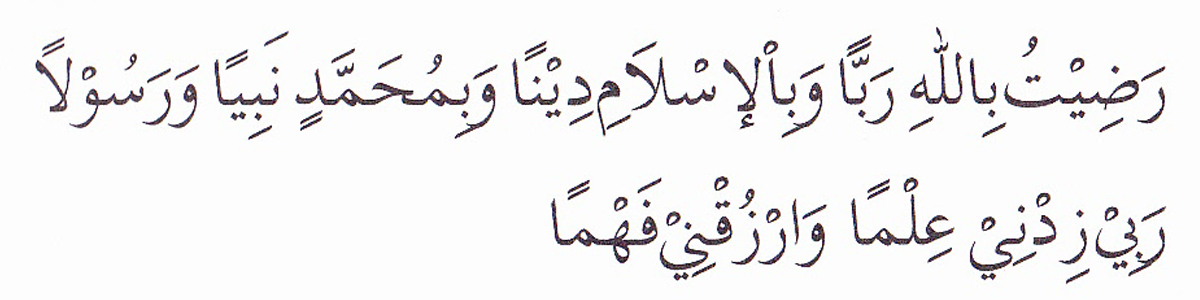 PEMBUKA BELAJAR
“Kami ridho Allah SWT sebagai Tuhanku, Islam sebagai agamaku, dan Nabi Muhammad sebagai Nabi dan Rasul, Ya Allah, tambahkanlah kepadaku ilmu dan berikanlah aku kefahaman”
Silogisme Kategoris
Dewi Amanatun Suryani, S.IP., MPA
Disampaikan pada Kuliah Dasar-Dasar Logika
April, 2021
Silogisme adalah proses menggabungkan tiga proposisi, dua menjadi dasar penyimpulan, satu menjadi kesimpulan. Silogisme kategoris berarti argument yang terdiri atas tiga proposisi kategoris yang saling berkaitan, dua menjadi dasar penyimpulan (premis) satu menjadi kesimpulan yang ditarik (konklusi).
Seluruh argumen mengandung tiga proposisi
Pengertian yang menjadi subjek  (S) kesimpulan disebut term minor
Pengertian yang menjadi predikat (P) kesimpulan disebut term mayor
Pengertian yang tidak terdapat dalam kesimpulan tetapi terdapat dalam kedua premis disebut term antara/pembanding (M)

Premis yang memuat term minor disebut premis minor
Premis yang emmuat term mayor disebut premis mayor
Dalam Silogisme terdapat tiga proposisi, yakni premis mayor, premis minor, dan kesimpulan
Contoh:
Semua binatang makan. Sapi adalah binatang. Jadi, sapi makan
Dalam contoh tersebut:
Term minor (S): sapi. Term mayor (P): makan. Term Pembanding (M): binatang
Semua Binatang Makan : Premis Mayor
Sapi itu binatang: Premis Minor
Kesimpulan atau konklusi : Sapi Makan
BENTUK DAN MODUS SILOGISME
Silogisme Sub-Pre. Suatu bentuk silogisme yang term pembandingnya dalam premis pertama sebagai subjek dan dalam premis kedua sebagai predikat.
Silogisme Bis-Pre. Suatu bentuk silogisme yang term pembandingnya menjadi predikat dalam kedua premis.
Silogisme Bis_sub. Suatu bentuk silogisme yang term pembandingnya menjadi subjek dalam kedua premis.
Silogisme Ore-Sub. Suatu bentuk silogisme yang term pembandingnya dalam premis pertama sebagai predikat dan dalam premis kedua sebagai subjek.
Apa yang disebut modus silogisme tersebut dapat dijelaskan sebagai berikut. Kedua proposisi premis dalam silogisme itu tentu masing-masing berupa proposisi A,E,I, atau O, yaitu bentuk-bentuk proposisi menurut kuantitas dan kualitasnya. Fungsi proposisi A,E, I, O sebagai mayor dan minor premis silogisme itulah yang disebut modus silogisme. Jadi premis mayor itu dapat berupa proposisi A, E, I, atau O demikian juga premis minornya. Dengan demikian , ada 16 modus silogisme yang berupa rakita mayor dan minor kualitas dan kuantitasnya proporsinya. Ke 16 modus silogisme itu sebagai berikut:Mayor: AAAA EEEE IIII OOOOMinor: AEIO AEIO AEIO AEIOmodus dan susunan silogisme itu bersama-sama menentukan bentuk silogisme. Misal silogisme bentuk Bis_Pre modus AA, bentuk Pre-Sub modus IA, dan seterusnya. Karena ada 16 Modus dan 4 bentuk silogisme, secara teori susunan silogisme ada 16 X 4 = 64
BENTUK SILOGISME YANG SAHIH
Bentuk Silogisme Sub-Pre dengan memiliki dua ketentuan, yakni : a) premis minor harus afirmatif, b) premis mayor harus universal.
Bentuk Silogisme Bis_Pre dengan memiliki ketentuan, yakni: a) salah satu premis harus negatif, b) premis mayor harus universal.
Bentuk Silogisme Bis_Sub terdapat dua ketentuan, yakni: a) premis minor harus afirmatif, b) kesimpulan harus particular.
Bentuk Silogisme Pre-Sub memiliki tiga ketentuan, yakni: a) jika premis mayor afirmatif, premis minor harus universal; b) jika premis minor afirmatif, kesimpulan harus particular; c) jiuka salah satu premis negatif, premis mayor harus universal.
HUKUM DASAR PENYIMPULAN SILOGISME KATEGORIS
Dua hal yang sama, apbila yang satu diketahui sama dengan hal ketiga, yang lain pun pasti sama.
Dua hal yang sama, apabila Sebagian yang satu termasuk dalam hal ketiga, Sebagian yang lain pun termasuk didalamnya.
Antara dua hal, apabila yang satu sama dan yan g lain berbeda dengan hal ketiga, dua hal itu berbeda.
Apabila sesuatu hal diakui sebagai sifat yang sama denga kseeluruhan maka diakui pyula sebagai sifat oleh bagian-bagian dalam kesleuruhan itu.
Apabila sesuatu hal diakui sebagai sifat yang sama dengan bagia dari suatu keseluruhan  maka diakui pula sebagai bagian dari keseluruhan itu.
Apabila sesuatu hal diakui sebagai sifat yang meliputi keseluruhan maka meliputi pula bagian-bagian dalam keseluruhan itu.
Apabila sesuatu hal tidak diakui oleh keseluruhan maka tidak diakui pula oleh bagian-bagian dalam keseluruhan itu.
METODE PRAKTIS PENYIMPULAN SILOGISME KATEGORIS
Proposisi Universal Afirmatif Equivalen. Misal: semua siku-siku sudutnya 90 derajat.
Proposisi Universal Afirmatif Implikasi. Contoh: Semua manusia adalah makhluk.
Proposisi Universal negatif. Contih: Semua bangsa Indonesia tidak berhaluan komunis.
Proposisi Partikular Afirmatif Inklusif. Contoh: Sebagian politikus adalah sarjana hukum.
Proposisi Partikular Afirmatif Implikasi. Contoh: Sebagian bangsa Indonesia ada di Pulau Jawa.
Terdapat 8 kaidah/hukum yang berlaku dalam penyusunan silogisme kategoris. Masing-masing 4 menyangkut Term, dan 4 menyangkut proposisi.
Term
Silogisme tidak boleh mengandung kurang atau lebih dari 3 term (minor, mayor, menengah).
Term antara (pembanding) tidak boleh masuk dalam kesimpulan.
Term subjek dan predikat dalam kesimpulan tidka boleh lebih luas dari term dalam premis.
Term antara (pembanding) harus sekurang-kurangnya atau kali muncul sebagai term/pengertian universal.
Proposisi
Apabila kedua premis positif maka kesimpulannya harus positif. Hukum ini sebenarnya merupakan implikasi dari suatu prinsip dasar ( jika ada dua hal yang masing-masing identic dengan hal ketiga, maka kedua hal tersebut harus juga identic satu dengan yang lain).
Kedua premis tidka boleh negatif. Premis yang keduanya negatif tidka dapat melahirkan kesimpulan.
Kedua premis tidka boleh particular, setidak-tidaknya salah satu harus universal.
Kesimpulan harus mengikuti premis yang paling lemah.
Pertanyaan?
Pada umumnya dalam tulisan atau percakapan sehari-hari tidak menggunakan silogisme standar yang terdiri atas dua proposisi yang beurpa premis mayor dan premis minor, dan sebuah kesimpulan. Dalam percakapanpun acapkali hanya premis mayor atau premis minor saja karena yang tidka diungkapkan dianggap telah diketahui oleh lawan bicara. Dengan kata lain, ada silogisme yang tidak mengikuti hukum-hukum silogisme atau disebut silogisme tidak beraturan atau silogisme tidak standar.
Silogisme tidak beraturan dibagi dalam dua jenis yakni Entimema (silogisme yang bagian atau bagian-bagiannya telah dihilangkan) dan silogisme yang sebenarnya teridiri atas beberapa silogisme yang telah digabungkan dalam suatu rangkaian pemikiran tertentu (Epikheirema, Sorites, dan Polisilogiemse). 
Pertanyaan; Jelaskan pengertia Entimema, Epikheirema, Sorites, dan Polisilogisme dan berikan masing-maisng satu contoh !
Referensi
Surajiyo, Sugeng Astanto, Sri Andiani, Dasar-dasar Logika, Jakarta: Bumi Aksara, 2015
Rencana Tindak Lanjut
Silogisme Hipotesis
PENUTUP BELAJAR
بِسْمِ اللَّهِ الرَّحْمَنِ الرَّحِيمِ

اَللَّهُمَّ أَرِنَا الْحَقَّ حَقًّا وَارْزُقْنَا اتِّـبَاعَه ُ وَأَرِنَا الْبَاطِلَ بَاطِلاً وَارْزُقْنَا اجْتِنَابَهُ


Ya Allah Tunjukkanlah kepada kami kebenaran sehinggga kami dapat mengikutinya, 
Dan tunjukkanlah kepada kami keburukan sehingga kami dapat menjauhinya.